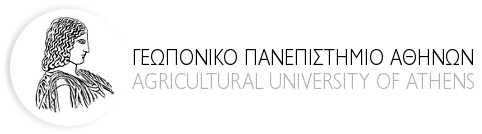 ΕΡΓΑΣΤΗΡΙΟ ΦΥΣΙΟΛΟΓΙΑΣ & ΜΟΡΦΟΛΟΓΙΑΣ ΦΥΤΩΝ
ΦΥΣΙΟΛΟΓΙΑ των ΦΥΤΩΝ
ΚΕΦΑΛΑΙΟ 5
ΠΑΡΑΓΟΝΤΕΣ ΠΟΥ ΕΠΗΡΕΑΖΟΥΝ ΤΑ ΙΣΟΖΥΓΙΑ 
ΕΝΕΡΓΕΙΑΣ ΑΝΘΡΑΚΑ ΚΑΙ ΝΕΡΟΥ ΤΩΝ ΦΥΤΩΝ
ΑΘΗΝΑ 2018
Ο ζωτικός ρόλος των ισοζυγίων ενέργειας, νερού και άνθρακα
Το ισοζύγιο ενέργειας (εισροή ενέργειας/κατανάλωση ενέργειας) θα πρέπει να είναι θετικό. Αυτό σημαίνει ότι η εισροή ενέργειας μέσω της φωτοσύνθεσης θα πρέπει να επαρκεί να υποστηρίξει όχι μόνο τις ανάγκες συντήρησης, αλλά και ανάπτυξης του οργανισμού. 
Το ισοζύγιο άνθρακα (αφομοίωση άνθρακα/απώλειες άνθρακα) θα πρέπει να είναι και αυτό θετικό. Ο άνθρακας (CO2) που αφομοιώνεται μέσω της φωτοσύνθεσης θα πρέπει να υπερτερεί του άνθρακα που χάνεται μέσω της αναπνοής και της φωτοαναπνοής (στα C3 φυτά). Το πλεόνασμα του άνθρακα αντιπροσωπεύει τον άνθρακα της βιομάζας. 
Το υδατικό ισοζύγιο (μεταφορά νερού από τη ρίζα/απώλειες νερού από τα φύλλα) θα πρέπει να μην είναι ελλειμματικό. Για το σκοπό αυτό το νερό που χάνεται μέσω της διαπνοής θα πρέπει να αντικαθίσταται πλήρως μέσω της μεταφοράς από τη ρίζα. Εάν αυτό δεν συμβαίνει τότε το φυτό υφίσταται αφυδάτωση η έκταση της οποίας είναι προοδευτικά τόσο μεγαλύτερη όσο μεγαλύτερο είναι το έλλειμμα νερού.
Ο ζωτικός ρόλος των ισοζυγίων ενέργειας, νερού και άνθρακα
Το ισοζύγιο ενέργειας εξαρτάται άμεσα από τη ποσότητα (ένταση) και ποιότητα (φασματική σύσταση) της ηλιακής ακτινοβολίας που δέχονται τα φύλλα κατά τη διάρκεια ανάπτυξης ενός φυτού. 
Το ισοζύγιο άνθρακα συνδέεται με το υδατικό ισοζύγιο, διότι η παροχή άνθρακα (CO2) χρησιμοποιεί τις ίδιες πύλες εισόδου από τις οποίες το νερό χάνεται προς την ατμόσφαιρα, δηλ. τα στόματα. 
Συνδέεται επίσης με το ενεργειακό ισοζύγιο, διότι η αφομοίωση του CO2 απαιτεί τη δαπάνη ενέργειας. 
Η φωτοσύνθεση και η αναπνοή (και η φωτοαναπνοή στα C3 φυτά) σχετίζονται με τα ισοζύγια ενέργειας και άνθρακα, ενώ η διαπνοή με τα ισοζύγια άνθρακα και νερού. 
Επομένως παράγοντες του περιβάλλοντος που επηρεάζουν, θετικά η αρνητικά, την ταχύτητα των τριών αυτών λειτουργιών επηρεάζουν άμεσα και τα ισοζύγια ενέργειας, άνθρακα και νερού.
Ο ζωτικός ρόλος των ισοζυγίων ενέργειας, νερού και άνθρακα
Οι τρεις βασικές λειτουργίες που αναφέρθηκαν στα προηγούμενα κεφάλαια φωτοσύνθεση η αναπνοή (και η φωτοαναπνοή στα C3 φυτά) και η διαπνοή σχετίζονται άμεσα με τα ισοζύγια ενέργειας, άνθρακα και νερού .
Ο κεντρικός ρυθμιστής των ισοζυγίων άνθρακα και νερού είναι τα στόματα.
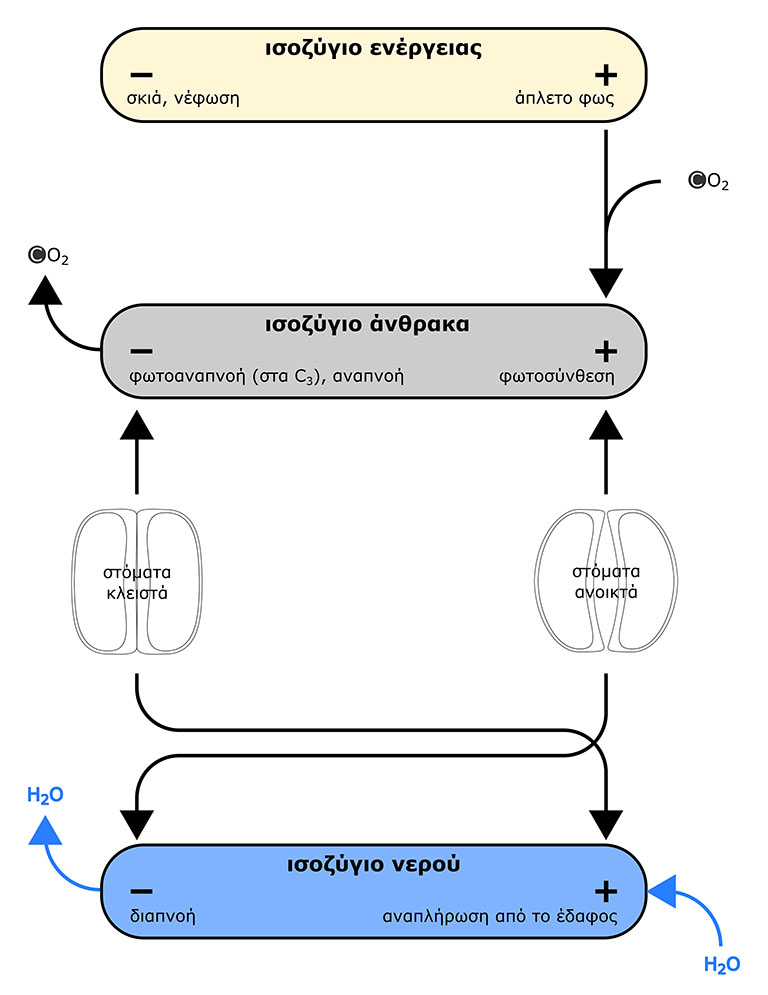 Ποια είναι τα κρίσιμα χαρακτηριστικά της ακτινοβολίας που επηρεάζουν το ενεργειακό ισοζύγιο;
Τόσο η ποσότητα (ένταση), όσο και η ποιότητα (φασματική σύσταση) της ακτινοβολίας επηρεάζουν το ενεργειακό ισοζύγιο. Η ποιότητα της φωτεινής ακτινοβολίας καθορίζεται από τις επί μέρους φασματικές περιοχές (χρώματα) από τις οποίες απαρτίζεται, επομένως από τα μήκη κύματος των φωτονίων. Η ποιότητα της προσπίπτουσας ακτινοβολίας είναι διαφορετική όταν τα φύλλα είναι εκτεθειμένα στο άπλετο φως έναντι αυτής που δέχονται φύλλα τα οποία σκιάζονται.
Φύλλα τα οποία βρίσκονται στο εσωτερικό της κόμης ενός δένδρου δέχονται ακτινοβολία σχετικά εμπλουτισμένη σε μήκη κύματος τα οποία δεν είναι τόσο αποδοτικά (πράσινο) ή καθόλου αποδοτικά (υπέρυθρο) για τη φωτοσύνθεση, και φτωχότερη στη μπλε και κόκκινη περιοχή, που απορροφώνται από τη χλωροφύλλη των εξωτερικών φύλλων. Το ίδιο συμβαίνει και με τα φύλλα ενός θάμνου ο οποίος αναπτύσσεται στη σκιά ενός υψηλόκορμου δένδρου .
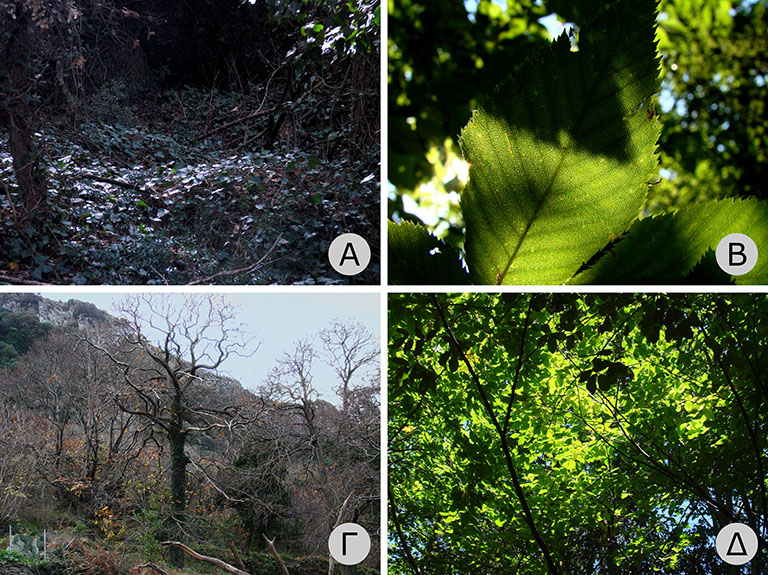 Τα φύλλα του εσωτερικού μιας κόμης, αλλά και τα φυτά που αναπτύσσονται στον υπόροφο ενός δάσους δέχονται όχι μόνο ποιοτικά διαφορετική ακτινοβολία, αλλά και σημαντικά χαμηλότερες εντάσεις φωτεινής ακτινοβολίας
Το ενεργειακό ισοζύγιο εξαρτάται από τη παροχή ενέργειας
Εάν τα στόματα παραμένουν ανοικτά παρουσία φωτισμού, η φωτοσυνθετική ταχύτητα εξαρτάται από την ένταση της φωτεινής ακτινοβολίας. Όταν η ένταση έχει πολύ χαμηλές τιμές και κοντά στο μηδέν, το καθαρό ισοζύγιο στις ανταλλαγές Ο2 (ή CO2) είναι αρνητικό, δηλαδή η αναπνοή και η φωτοαναπνοή υπερισχύουν της φωτοσύνθεσης. Αυξανομένης της έντασης του φωτός φτάνουμε σε ένα σημείο όπου η ταχύτητα της φωτοσύνθεσης αντισταθμίζεται από την ταχύτητα της αναπνοής και φωτοαναπνοής. Το σημείο αυτό ονομάζεται ‘σημείο αντιστάθμισης φωτισμού’.
Όταν η ένταση ακτινοβολίας παίρνει τιμές ανώτερες του σημείου αντιστάθμισης, η καμπύλη παρουσιάζει δύο φάσεις, εκείνη κατά την οποίαν ο περιοριστικός παράγοντας είναι
 η ένταση της φωτεινής ακτινοβολίας (ευθύγραμμο τμήμα της καμπύλης),
και εκείνη κατά την οποίαν περιοριστικός παράγοντας αναδεικνύεται πλέον η συγκέντρωση του CO2 (τμήμα της καμπύλης όπου η ταχύτητα της φωτοσύνθεσης δεν αυξάνεται γραμμικά αλλά οδεύει ασυμπτωτικά προς τον κορεσμό). 
Εδώ το ενεργειακό ισοζύγιο είναι μηδενικό, αφού η εισροή ενέργειας επαρκεί μόνο για τη συντήρηση του οργανισμού και όχι για περαιτέρω ανάπτυξη.
Στη περιοχή κορεσμού το ενεργειακό ισοζύγιο έχει πάρει τη μέγιστη θετική τιμή.
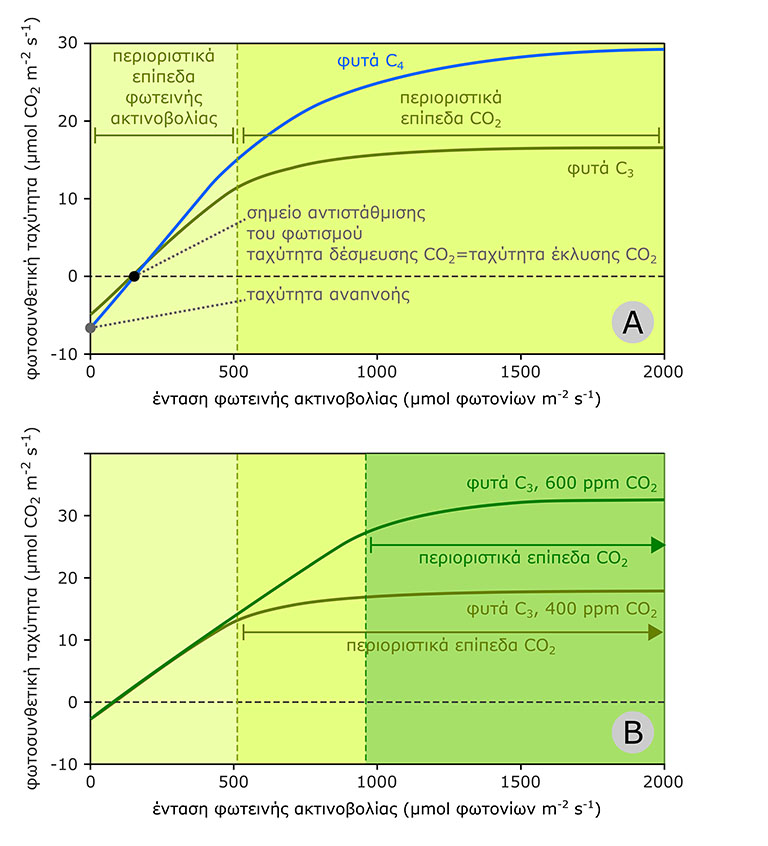 Οι στοματικές κινήσεις στοχεύουν στη βελτίστοποίηση του ενεργειακού ισοζυγίου
Η εισροή ενέργειας θα πρέπει να συντονίζεται με τη λειτουργία των στομάτων, ώστε να εξασφαλίζεται και η επάρκεια CO2. Επομένως κατά τη διάρκεια της ημέρας τα στόματα θα πρέπει να είναι ανοικτά ώστε τα φωτοσυνθετικά κύτταρα να τροφοδοτούνται με CO2. Σε συνθήκες επάρκειας νερού και ικανοποιητικές τιμές ατμοσφαιρικής υγρασίας, το εύρος του στοματικού πόρου εξαρτάται από την ένταση της φωτεινής ακτινοβολίας που προσπίπτει στο φύλλο. Απουσία φωτισμού τα στόματα παραμένουν κλειστά. 
Σύμφωνα με τα παραπάνω, με εξαίρεση τα φυτά CAM, σε όλα τα φυτά τα στόματα ανοίγουν την ημέρα και κλείνουν την νύκτα. Οι ημερονύκτιες αυτές ταλαντώσεις στο άνοιγμα των στομάτων ακολουθούν συνήθως βιολογικό ρυθμό .
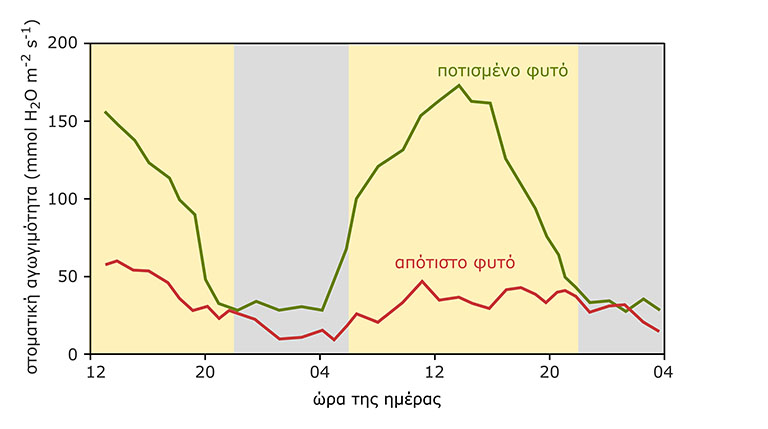 Οι στοματικές κινήσεις στοχεύουν στη βελτίστοποίηση του ενεργειακού ισοζυγίου
Η επίδραση της ακτινοβολίας στο άνοιγμα των στομάτων έχει δύο συνιστώσες: 

Η πρώτη είναι φωτοσυνθετική και για αυτήν ευθύνεται το σύνολο της φωτοσυνθετικά ενεργής ακτινοβολίας. Οφείλεται στην πραγματοποίηση φωτοσύνθεσης από τους χλωροπλάστες των καταφρακτικών κυττάρων η οποία συμβάλλει στην εξασφάλιση οσμωτικά ενεργών ουσιών και ενέργειας για τη λειτουργία του μηχανισμού ανοίγματος. Μέσω της πρώτης συνιστώσας επιτυγχάνεται η σύνδεση του στοματικού ανοίγματος με την ένταση της ακτινοβολίας και πρακτικά μέσω αυτής ελέγχεται το ήμισυ περίπου του πλήρους ανοίγματος. 

Η δεύτερη συνιστώσα είναι μη-φωτοσυνθετική και σε αυτήν το φως λειτουργεί ως σήμα προκαλώντας περαιτέρω άνοιγμα των στομάτων. Για τη δεύτερη συνιστώσα ευθύνεται η μπλε φασματική περιοχή το φως της οποίας ενεργοποιεί τους κατάλληλους φωτοδέκτες, όπου στην περίπτωση των στοματικών κινήσεων είναι το καροτενοειδές ζεαξανθίνη και οι φωτοτροπίνες. Συνεπώς, σε φυσικές συνθήκες επάγονται και οι δύο συνιστώσες του μηχανισμού ανοίγματος με εξαίρεση το λυκαυγές, στη διάρκεια του οποίου επικρατεί φως χαμηλής έντασης εμπλουτισμένο στην μπλε περιοχή του φάσματος.
Οι στοματικές κινήσεις στοχεύουν στη βελτίστοποίηση του ενεργειακού ισοζυγίου
Το άνοιγμα των στομάτων παρουσία φωτισμού ελέγχεται όχι μόνο από τις φωτοτροπίνες και τη ζεαξανθίνη (ευαίσθητες στο μπλε φως) αλλά και από τα φυτόχρωματα (ευαίσθητα στο κόκκινο και υπέρυθρο φως. 

Η ενεργοποίηση των φωτοτροπινών από τη μπλε ακτινοβολία έχει ως τελικό αποτέλεσμα την ενεργοποίηση της H+-ATPάσης, της επαγωγής της υδρόλυσης του αμύλου και της συνακόλουθης παραγωγής μηλικού οξέος με τελικό αποτέλεσμα το άνοιγμα του στόματος. 

Ο μηχανισμός αυτός παρουσιάζεται εξαιρετικά ευαίσθητος σε χαμηλές εντάσεις φωτισμού, προκαλεί ταχείες αντιδράσεις και φαίνεται ότι παίζει σημαντικό ρόλο στην αντίληψη των αλλαγών του φωτεινού περιβάλλοντος και στον εγκλιματισμό σε αυτές, όπως π.χ. κατά την ανατολή του ήλιου ή την περιοδική σκίαση κατά τη διάρκεια της ημέρας ενός φυτού το οποίο βρίσκεται στον υπόροφο ενός δάσους. 

Τα φυτοχρώματα φαίνεται ότι ασκούν έλεγχο στο μηχανισμό μέσω της ρύθμισης του βιολογικού ρολογιού.
Η νυχτερινή διαπνοή και ο ρόλος της
Στα περισσότερα είδη τα στόματα κατά τη διάρκεια της νύκτας δεν κλείνουν εντελώς, επιτρέποντας τη διεξαγωγή της νυχτερινής διαπνοής. 
Η νυχτερινή διαπνοή ευθύνεται για απώλειες νερού της τάξης των 10-15% της ημερήσιας και ο πιθανός της ρόλος είναι η διατήρηση ενός διαπνευστικού ρεύματος για τη συνεχή μεταφορά απαραίτητων θρεπτικών στοιχείων στο υπέργειο μέρος, ακόμη και κατά τη διάρκεια της νύκτας. 
Μια άλλη πιθανή λειτουργία είναι η συνέργεια με τη ριζική πίεση  για την αποκατάσταση των εμβολών που έχουν δημιουργηθεί στα αγγεία του ξύλου κατά τη διάρκεια της ημέρας.
Τα ισοζύγια άνθρακα και νερού επηρεάζονται από τη συγκέντρωση του CO2
Η συγκέντρωση CO2  στην ατμόσφαιρα της γης ανέρχεται σε 0,04% (400 ppm) περίπου. Η χαμηλή αυτή συγκέντρωση είναι το αποτέλεσμα της έντονης φωτοσυνθετικής δραστηριότητας της χλωρίδας του πλανήτη στο απώτερο γεωλογικό παρελθόν.  Η συγκέντρωση αυτή είναι πολύ χαμηλή και σε υψηλές εντάσεις φωτισμού αποτελεί τον περιοριστικό παράγοντα για τη φωτοσύνθεση των C3 φυτών. Εάν η φωτοσύνθεση ενός φύλλου C3 φυτού μετράται κάτω από υψηλές εντάσεις φωτισμού και με ανοιχτά στόματα, η φωτοσυνθετική ταχύτητα αυξάνεται αυξανομένης της συγκέντρωσης του CO2 στο περιβάλλον του φύλλου έως ένα όριο στο οποίο επέρχεται κορεσμός.
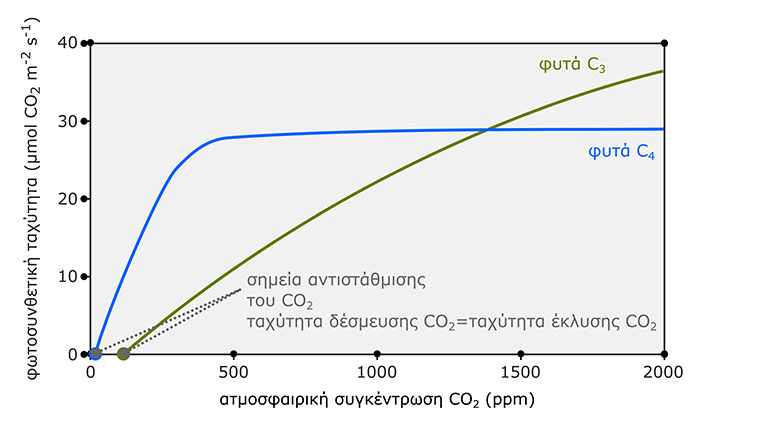 Τα ισοζύγια άνθρακα και νερού επηρεάζονται από τη συγκέντρωση του CO2
Στα περισσότερα C3 φυτά ο κορεσμός της φωτοσυνθετικής συσκευής με CO2 συμβαίνει σε συγκεντρώσεις του αερίου κατά πολύ ανώτερες της ατμοσφαιρικής, και εξαρτάται από την ένταση της φωτοαναπνοής. Όταν η συγκέντρωση CO2 πάρει χαμηλές τιμές, το καθαρό ισοζύγιο στις ανταλλαγές Ο2 (ή CO2) μηδενίζεται, δηλ. η φωτοσυνθετική ταχύτητα αντισταθμίζεται από την ταχύτητα της αναπνοής και της φωτοαναπνοής. Στην κατάσταση αυτή έχει επιτευχθεί το σημείο αντιστάθμισης CO2, και το ισοζύγιο άνθρακα είναι μηδενικό (το φυτό δεν μπορεί να αυξήσει τη βιομάζα του). Το σημείο αντιστάθμισης CO2 για τα περισσότερα C3 φυτά κυμαίνεται μεταξύ 25 και 100 ppm CO2. Αντίθετα, για τα περισσότερα C4 φυτά το σημείο αντιστάθμισης του CO2 παίρνει συνήθως πολύ χαμηλές έως μηδενικές τιμές (μπλε καμπύλη στην εικόνα 5.5). Αυτό οφείλεται στην απουσία φωτοαναπνοής στα C4 φυτά.
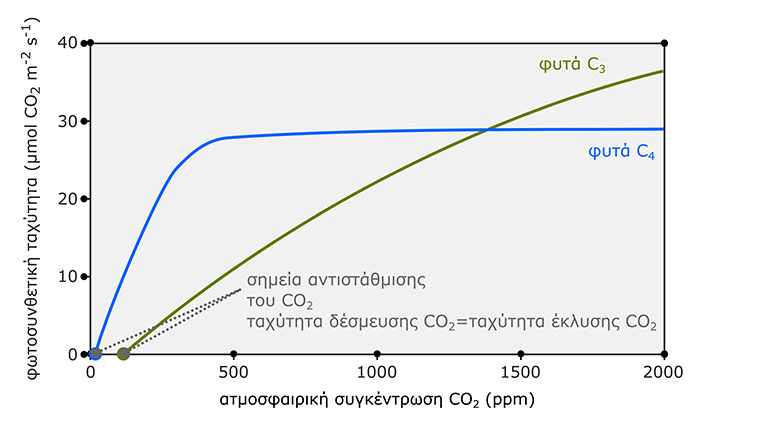 Τα ισοζύγια άνθρακα και νερού επηρεάζονται από τη συγκέντρωση του CO2
Σε συνθήκες ικανοποιητικών επιπέδων φωτισμού, η συνεχής αφομοίωση CO2 από τα κύτταρα του μεσοφύλλου έχει ως αποτέλεσμα την ταχεία πτώση της συγκέντρωσης του CO2 στους μεσοκυττάριους χώρους. Η επικράτηση χαμηλών συγκεντρώσεων CO2 στο εσωτερικό ενός φύλλου προκαλεί άνοιγμα των στομάτων, ενώ υψηλές συγκεντρώσεις CO2 προκαλούν το κλείσιμο. Με τη ρύθμιση αυτή επιτυγχάνεται ο συντονισμός της φωτοσυνθετικής λειτουργίας με το μηχανισμό των κινήσεων των καταφρακτικών κυττάρων: Το άνοιγμα των στομάτων επιφέρει ταχύτερη διάχυσή του από την ατμόσφαιρα προς το εσωτερικό του φύλλου και επομένως αύξηση της φωτοσυνθετικής ταχύτητας. 
Σε συνθήκες ανεπαρκών επιπέδων φωτισμού ή στη διάρκεια της νύκτας η φωτοσύνθεση υπολειτουργεί ή παρεμποδίζεται πλήρως, οπότε η συγκέντρωση CO2 στο εσωτερικό του φύλλου αυξάνεται με ταχείς ρυθμούς λόγω της αναπνευστικής δραστηριότητας. Αφού δεν υπάρχει πλέον ανάγκη εισόδου του CO2 της ατμόσφαιρας, τα στόματα κλείνουν προκειμένου να μην υπάρξουν άσκοπες απώλειες νερού. 
Επομένως τα στόματα είναι ο κεντρικός ρυθμιστής των ισοζυγίων άνθρακα και νερού, δίδοντας συνεχώς τη κατάλληλη απάντηση στο θεμελιώδες δίλημμα των φυτών .
Οι ακραίες θερμοκρασίες διαταράσσουν τα ισοζύγια άνθρακα και νερού, αλλά και το ενεργειακό ισοζύγιο
Η αύξηση της θερμοκρασίας του περιβάλλοντος προκαλεί ελάττωση της μερικής πίεσης των υδρατμών της ατμόσφαιρας. Δεδομένου ότι η ατμόσφαιρα του εσωτερικού του φύλλου παραμένει κορεσμένη σε υδρατμούς παρά την αύξηση της θερμοκρασίας, συνάγεται το συμπέρασμα ότι όταν αυξάνεται η θερμοκρασία του περιβάλλοντος αυξάνεται και η διαφορά των μερικών πιέσεων (δηλ. η διαφορά των δυναμικών νερού) μεταξύ του εσωτερικού του φύλλου και της ατμόσφαιρας και ως εκ τούτου τείνει να αυξηθεί η ταχύτητα διαπνοής. Εάν οι απώλειες νερού συνεχιστούν τα στόματα κλείνουν, οπότε η φωτοσυνθετική ταχύτητα μειώνεται δραστικά.
Εάν τα στόματα παραμένουν ανοιχτά, η φωτοσυνθετική ταχύτητα αυξάνεται αυξανομένης της θερμοκρασίας έως ένα βέλτιστο όριο το οποίο για τα περισσότερα C3 φυτά των εύκρατων κλιμάτων επιτυγχάνεται στη περιοχή θερμοκρασιών 25- 35 0C .
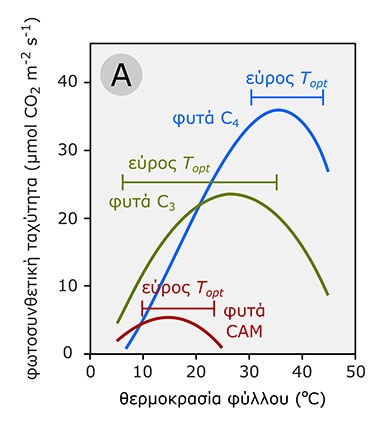 Οι ακραίες θερμοκρασίες διαταράσσουν τα ισοζύγια άνθρακα και νερού, αλλά και το ενεργειακό ισοζύγιο
Αύξηση της θερμοκρασίας πέραν του βέλτιστου ορίου επιφέρει ελάττωση της φωτοσυνθετικής ταχύτητας, η οποία οφείλεται σε δύο κυρίως λόγους: 
Η ταχύτητες της φωτοαναπνοής και της αναπνοής αυξάνονται με ταχύτερους ρυθμούς έναντι αυτών της φωτοσύνθεσης . Το γεγονός έχει ως αποτέλεσμα αυξανομένης της θερμοκρασίας να ανατρέπεται το ισοζύγιο της ταχύτητας αφομοίωσης του CO2 (μέσω της φωτοσύνθεσης) και της ταχύτητας έκλυσης CO2 (μέσω της αναπνοής και της φωτοαναπνοής), σταδιακά εις βάρος της πρώτης. 
Σε μια ορισμένη θερμοκρασία οι ταχύτητες αφομοίωσης και έκλυσης CO2 μέσω των δύο λειτουργιών εξισώνονται, οπότε επέρχεται το σημείο αντιστάθμισης της θερμοκρασίας. Αυξανομένης περαιτέρω της θερμοκρασίας επικρατεί η έκλυση CO2, δηλ. το ισοζύγιο άνθρακα παίρνει πλέον αρνητικές τιμές. Η επιδείνωση του ισοζυγίου της ταχύτητας αφομοίωσης CO2 σε υψηλές θερμοκρασίες είναι περισσότερο έντονη στα C3 φυτά επειδή αυτά επιδίδονται σε φωτοαναπνοή.
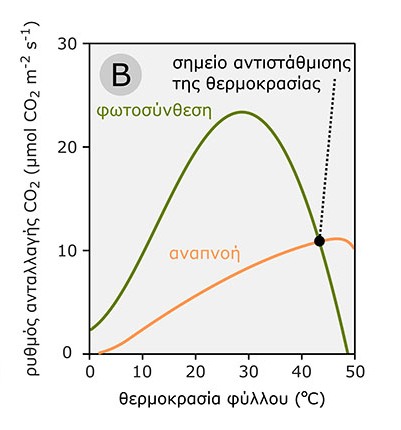 Οι ακραίες θερμοκρασίες διαταράσσουν τα ισοζύγια άνθρακα και νερού, αλλά και το ενεργειακό ισοζύγιο
2. Οι υψηλές θερμοκρασίες προκαλούν δυσλειτουργίες στις μεμβράνες των θυλακοειδών των χλωροπλαστών. Η λειτουργία του PS ΙΙ εμφανίζεται ιδιαίτερα ευαίσθητη έναντι των υψηλών θερμοκρασιών. Επομένως στις συνθήκες αυτές ανατρέπεται και το ενεργειακό ισοζύγιο. Η περιοχή βέλτιστων θερμοκρασιών των C4 φυτών παρουσιάζεται συνήθως μετατοπισμένη σε υψηλότερες τιμές έναντι των C3 φυτών, διότι εκτός των άλλων χαρακτηριστικών τους, τα C4 φυτά δεν διαθέτουν φωτοαναπνοή. Η περιοχή βέλτιστων θερμοκρασιών των CAM φυτών παρουσιάζεται συνήθως μετατοπισμένη σε χαμηλότερες τιμές, διότι η δέσμευση του CO2 συμβαίνει κατά τη διάρκεια της νύκτας, όταν οι θερμοκρασία του περιβάλλοντος είναι χαμηλή. Θα πρέπει επίσης στο σημείο αυτό να τονιστεί ότι η βέλτιστη περιοχή θερμοκρασιών δεν αποτελεί μόνιμο χαρακτηριστικό ενός φυτικού είδους, αλλά εξαρτάται από το εύρος θερμοκρασιών στις οποίες έχει προηγουμένως εγκλιματιστεί . 
Οι επικράτηση χαμηλών θερμοκρασιών διαταράσσει επίσης το ενεργειακό ισοζύγιο. Σε χαμηλές θερμοκρασίες η φωτοσυνθετική συσκευή είναι ευάλωτη έναντι της φωτοπαρεμπόδισης διότι η παραγωγή ATP και NADPH στις φωτεινές αντιδράσεις συνεχίζεται απρόσκοπτα, εφόσον υπάρχει επαρκής ένταση ηλιακής ακτινοβολίας, αλλά οι ενζυμικές αντιδράσεις (κύκλος Calvin) στις οποίες καταναλώνονται τα υποστρώματα αυτά καταστέλλονται. Επομένως υπάρχει υπερπροσφορά ενέργειας η οποία δεν μπορεί να καταναλωθεί. Αυτό συμβαίνει διότι οι φωτοχημικές αντιδράσεις, αντίθετα προς τις βιοχημικές, δεν επηρεάζονται από τη θερμοκρασία. Επομένως στις ψυχρές ημέρες του χειμώνα με έντονη ηλιοφάνεια η επικράτηση φωτοπαρεμπόδισης και η πρόκληση ζημιών στη φωτοσυνθετική συσκευή είναι σύνηθες φαινόμενο.
Η υδατική καταπόνηση διαταράσσει τα ισοζύγια άνθρακα, νερού και ενέργειας
Η διαμόρφωση χαμηλού δυναμικού του νερού στο έδαφος (εάν π.χ. τα φυτά μείνουν απότιστα ή η συγκέντρωση αλάτων στο εδαφικό διάλυμα είναι υψηλή) επηρεάζει αρνητικά την τροφοδοσία των υπέργειων οργάνων με νερό. Εάν δεν υπάρξει έλεγχος των διαπνευστικών απωλειών (δηλ. εάν η διαπνοή διατηρήσει τους ρυθμούς που παρατηρούνται σε συνθήκες επάρκειας νερού), υπάρχει κίνδυνος τα κύτταρα να χάσουν τη σπαργή τους ή να δημιουργηθούν ασυνέχειες στη στήλη του νερού στα αγγεία του ξύλου. Η ύπαρξη ικανοποιητικής σπαργής στα κύτταρα αποτελεί την απαραίτητη προϋπόθεση για την απρόσκοπτη προώθηση των αυξητικών διαδικασιών , επομένως η απώλειά της επιφέρει μαρασμό του φυτού και παρεμπόδιση της περαιτέρω ανάπτυξής του. Από την άλλη πλευρά, οι ασυνέχειες στη στήλη του νερού στα αγγεία του ξύλου εμφανίζονται όταν στο εσωτερικό τους επικρατεί υψηλή αρνητική πίεση λόγω έντονης διαπνοής αλλά και αδυναμίας της ρίζας να αναπληρώσει τις υδατικές απώλειες. Τότε ενδέχεται το διαπνευστικό ρεύμα να διακοπεί από τη δημιουργία φυσαλίδων αέρα στα αγγεία. Σύμφωνα λοιπόν με τα παραπάνω, σε συνθήκες έλλειψης νερού στο έδαφος επιβάλλεται το όσο το δυνατό ταχύτερο κλείσιμο των στομάτων ώστε να περιοριστούν στο ελάχιστο οι απώλειες νερού, το οποίο δεν μπορεί να αναπληρωθεί μέσω του διαπνευστικού ρεύματος με τροφοδοσία από τη ρίζα. Πράγματι, ο μηχανισμός των στοματικών κινήσεων παρουσιάζεται ευαίσθητος στην έλλειψη νερού στο έδαφος και το εύρος του πόρου μειώνεται κατάλληλα.
Η υδατική καταπόνηση διαταράσσει τα ισοζύγια άνθρακα, νερού και ενέργειας
Η ανεπάρκεια νερού στο έδαφος γίνεται αντιληπτή από τα φύλλα μέσω ενός ορμονικού σήματος. Η εμπλεκόμενη ορμόνη (αμπσισικό οξύ, ΑΒΑ,  συντίθεται στις ρίζες, και σε συνθήκες υδατικής καταπόνησης η συγκέντρωσή της αυξάνεται. Το ΑΒΑ μεταφέρεται μέσω των αγγείων του ξύλου στα φύλλα και τελικά στον κύριο στόχο του που είναι τα στόματα. Σε ορισμένα φυτά σε συνθήκες υδατικής καταπόνησης παρατηρείται επαγωγή της σύνθεσης του ΑΒΑ και στα φύλλα με αποτέλεσμα την αύξηση της συγκέντρωσής του. Ακολούθως, το ΑΒΑ προσδένεται σε ειδικούς υποδοχείς στις κυτταροπλασματικές μεμβράνες των καταφρακτικών κυττάρων και προκαλεί ταχεία έξοδο ιόντων Κ+ και των συνοδών ανιόντων προς τα παρακαταφρακτικά κύτταρα. Η απώλεια ιόντων Κ+ προκαλεί πτώση της πίεσης σπαργής των καταφρακτικών κυττάρων και μείωση του εύρους του στοματικού πόρου. Σε συνθήκες αγρού σε πολλά φυτικά είδη, μεταξύ των οποίων περιλαμβάνονται και πολλά καλλιεργούμενα, μέτρια υδατική καταπόνηση προκαλεί μεσημβρινό κλείσιμο των στομάτων, ενώ σε συνθήκες έντονης έλλειψης νερού τα στόματα παραμένουν κλειστά ή ανοίγουν μόνο στις πρωινές ώρες της ημέρας . Σε είδη που είναι προσαρμοσμένα σε ξηρές συνθήκες (όπως τα αείφυλλα σκληρόφυλλα και τα φρύγανα της μεσογειακής χλωρίδας) το μεσημβρινό κλείσιμο των στομάτων είναι εντονότερο, συμβαίνει ακόμα και αν υπάρχει επάρκεια νερού, και συνοδεύεται επίσης από γενικότερη καταστολή της φωτοσυνθετικής λειτουργίας, όπως π.χ. απενεργοποίηση των ενζύμων του κύκλου του Calvin. Το φαινόμενο ονομάζεται μεσημβρινή καταστολή. Το κλείσιμο των στομάτων αποτρέπει την επιδείνωση του υδατικού ισοζυγίου, ωστόσο επιδεινώνει το ισοζύγιο άνθρακα διότι παρεμποδίζεται ο απρόσκοπτος εφοδιασμός των φωτοσυνθετικών κυττάρων με το CO2 της ατμόσφαιρας και παρατηρείται ελάττωση της φωτοσυνθετικής ταχύτητας. Τα C4 φυτά, αλλά κυρίως τα CAM, παρουσιάζουν πλεονεκτήματα έναντι των C3 φυτών σε συνθήκες ανεπάρκειας νερού, λόγω των ιδιαίτερων βιοχημικών και ανατομικών προσαρμογών τους, που έχουν ως αποτέλεσμα την ελάττωση του διαπνευστικού πηλίκου.
Το διαπνευστικό πηλίκο και η επιλογή φυτών προς καλλιέργεια
Η παραγωγικότητα ή/και επιβίωση των φυτών στο φυσικό τους περιβάλλον εξαρτάται αφενός μεν από την διαθεσιμότητα νερού στο έδαφος, αφετέρου δε από κρίσιμα χαρακτηριστικά του φυτικού οργανισμού, όπως:
1. Από την ικανότητα άντλησης νερού από το έδαφος. 
2. Από την ικανότητα εγκλιματισμού σε συνθήκες έλλειψης νερού.
3. Από το διαπνευστικό πηλίκο. 
Το διαπνευστικό πηλίκο είναι το πηλίκο της ταχύτητας της διαπνοής προς την ταχύτητα της φωτοσύνθεσης. Η παράμετρος αυτή είναι σημαντική επειδή περιγράφει από κοινού τα ισοζύγια άνθρακα και νερού ενός φυτού. Στην πράξη υπολογίζονται τα kg νερού που διαπνέονται για κάθε kg βιομάζας που παράγεται. Όσο λιγότερη ποσότητα νερού απαιτείται, τόσο υψηλότερη είναι αποδοτικότητα χρήσης νερού. Τα καλλιεργούμενα φυτά παρουσιάζουν σημαντικές διαφορές όσον αφορά στις απαιτήσεις τους σε νερό οι οποίες αντικατοπτρίζουν και το διαφορετικό γενετικό τους υπόβαθρο. Π.χ. τα C4 φυτά, λόγω κατάλληλων ανατομικών χαρακτηριστικών αλλά και βιοχημικών μηχανισμών παρουσιάζουν σημαντικά χαμηλότερο διαπνευστικό πηλίκο έναντι των C3 φυτών. Το χαμηλότερο ωστόσο διαπνευστικό πηλίκο παρουσιάζουν τα φυτά CAM, αφού ο φωτοσυνθετικός μεταβολισμός τους είναι κατάλληλα προσαρμοσμένος, ώστε τα στόματα να παραμένουν κλειστά στη διάρκεια της ημέρας (πίνακας 5.1). Σύμφωνα με τα παραπάνω, η επιλογή ενός φυτικού είδους προς καλλιέργεια θα πρέπει να λαμβάνει υπόψη και τα ιδιαίτερα αυτά χαρακτηριστικά. Θα ήταν επομένως άστοχη η επιλογή της μηδικής σε μια περιοχή με χαμηλή διαθεσιμότητα νερού.
Το διαπνευστικό πηλίκο και η επιλογή φυτών προς καλλιέργεια
Πως τα φυτά ανταποκρίνονται στις διαφορετικές συνθήκες περιβάλλοντος;
Η ικανότητα του κάθε φυτού να αντεπεξέρχεται έναν συγκεκριμένο παράγοντα καταπόνησης, προϋποθέτει και τις κατάλληλες τροποποιήσεις σε επίπεδο δομών και λειτουργιών. 
Εάν οι τροποποιήσεις καθορίζονται γενετικά και εμφανίζονται μέσω της διαδικασίας της επιλογής για ένα διάστημα αρκετών γενεών, περιγράφονται με τον όρο προσαρμογή. 
Κατάλληλες τροποποιήσεις των φύλλων σε ανατομικό αλλά και φυσιολογικό επίπεδο μέσω της διαδικασίας της προσαρμογής δίδουν τη δυνατότητα ανάπτυξης και επιβίωσης σε συνθήκες οι οποίες θεωρούνται αντίξοες για είδη τα οποία δεν διαθέτουν τις τροποποιήσεις αυτές. 
Χαρακτηριστικό παράδειγμα προσαρμογής αποτελεί η ανατομία τύπου Kranz και ο C4 μεταβολισμός που τη συνοδεύει στα C4 φυτά.
Πως τα φυτά ανταποκρίνονται στις διαφορετικές συνθήκες περιβάλλοντος;
Μια άλλη χαρακτηριστική περίπτωση προσαρμογής των φύλλων σε αντίξοες συνθήκες αποτελούν τα φύλλα των υποχρεωτικά σκιοφύτων. Τα φυτά αυτά αναπτύσσονται συνήθως στον υπόροφο δασών τροπικών ή εύκρατων περιοχών σε περιβάλλον έντονης σκίασης, όπου τόσο η ποσότητα (ένταση), όσο και η ποιότητα (φασματική σύσταση) της ακτινοβολίας που δέχονται τα φυτά είναι δραματικά διαφορετικές από τις αντίστοιχες του άπλετου φωτισμού. Σε συνθήκες σκιάς τα επίπεδα της φωτεινής ακτινοβολίας αναδεικνύονται σε περιοριστικό παράγοντα ανάπτυξης και ουσιαστικά τα φυτά αναπτύσσονται σε συνθήκες "φωτοπενίας", δηλ. ανεπαρκούς παροχής ενέργειας. 
Τα επίπεδα ακτινοβολίας κάτω από τα οποία αναπτύσσονται τα φυτά αποτελούν ένα κρίσιμο παράγοντα του περιβάλλοντος, ο οποίος επηρεάζει σημαντικά την ανατομία, τη μορφολογία, τη βιοχημεία και τη φυσιολογία των φύλλων. 
Σε μορφολογικό-ανατομικό επίπεδο τα φύλλα των σκιοφύτων παρουσιάζουν ορισμένα κοινά χαρακτηριστικά, όπως: Οριζόντια διευθέτηση, μεγάλη επιφάνεια και το μικρό πάχος, ασυμμετρία (δηλ. εμφανή διαχωρισμό του μεσοφύλλου σε δρυφρακτοειδές και σπογγώδες παρέγχυμα), ύπαρξη στομάτων μόνο στην αποαξονική επιφάνεια, ιδιόμορφη μορφολογία-γεωμετρία των επιδερμικών κυττάρων (τα οποία δρουν ως μικροφακοί και εστιάζουν τις ηλιακές ακτίνες στο μεσόφυλλο), και περιορισμένη εναπόθεση λιγνίνης στα λεπτά κυτταρικά τους τοιχώματα.
Πως τα φυτά ανταποκρίνονται στις διαφορετικές συνθήκες περιβάλλοντος;
Εκτός των ανατομικών διαφορών, τα φύλλα των σκιοφύτων χαρακτηρίζονται από
 σημαντικά χαμηλότερες ταχύτητες φωτοσύνθεσης σε συνθήκες φωτοκορεσμού, υψηλότερες ταχύτητες σε χαμηλές εντάσεις φωτεινής ακτινοβολίας και χαμηλότερα σημεία αντιστάθμισης φωτισμού, έναντι των φύλλων των ηλιοφύτων. 
 Τα μορφολογικά, ανατομικά και βιοχημικά αυτά χαρακτηριστικά ευνοούν τη μεγιστοποίηση των ισοζυγίων ενέργειας και άνθρακα σε συνθήκες περιορισμένης ενεργειακής παροχής.
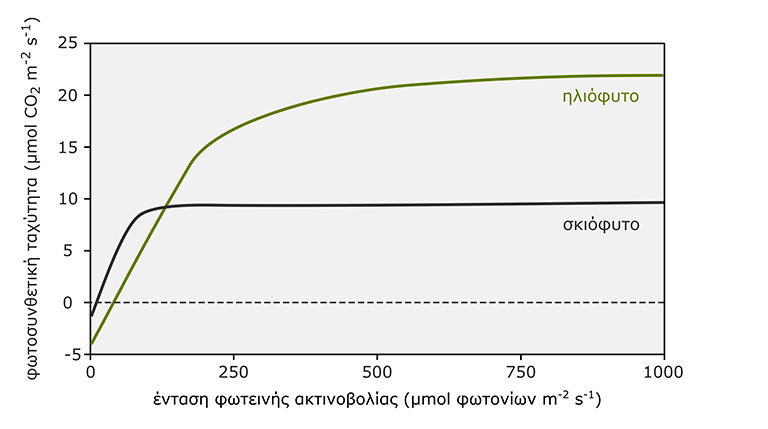 Πως τα φυτά ανταποκρίνονται στις διαφορετικές συνθήκες περιβάλλοντος;
Τα δομικά και λειτουργικά χαρακτηριστικά των οργάνων ενός φυτικού είδους δεν παραμένουν σταθερά κατά τη διάρκεια του βιολογικού του κύκλου. Στη προσπάθειά του να αντιμετωπίσει την αλλαγή των συνθηκών στο περιβάλλον κάθε φυτικό είδος έχει τη δυνατότητα να τροποποιήσει ορισμένα δομικά και λειτουργικά χαρακτηριστικά ώστε τελικά να αντιμετωπίσει τις αλλαγές αυτές. Ο εγκλιματισμός λοιπόν αναφέρεται σε επίκτητες τροποποιήσεις μορφολογικών ή/και φυσιολογικών χαρακτηριστικών οι οποίες συμβαίνουν κατά τη διάρκεια του βιολογικού κύκλου ενός φυτικού οργανισμού. Οι τροποποιήσεις συνήθως επάγονται κατά τη διάρκεια της βαθμιαίας αλλαγής των συνθηκών. Θα πρέπει στο σημείο αυτό να τονιστεί ότι οι επαγόμενες τροποποιήσεις δεν μεταβιβάζονται ως χαρακτήρας στην επόμενη γενεά, ωστόσο η ικανότητα εγκλιματισμού αποτελεί γενετικά καθοριζόμενο χαρακτηριστικό.
Πως τα φυτά ανταποκρίνονται στις διαφορετικές συνθήκες περιβάλλοντος;
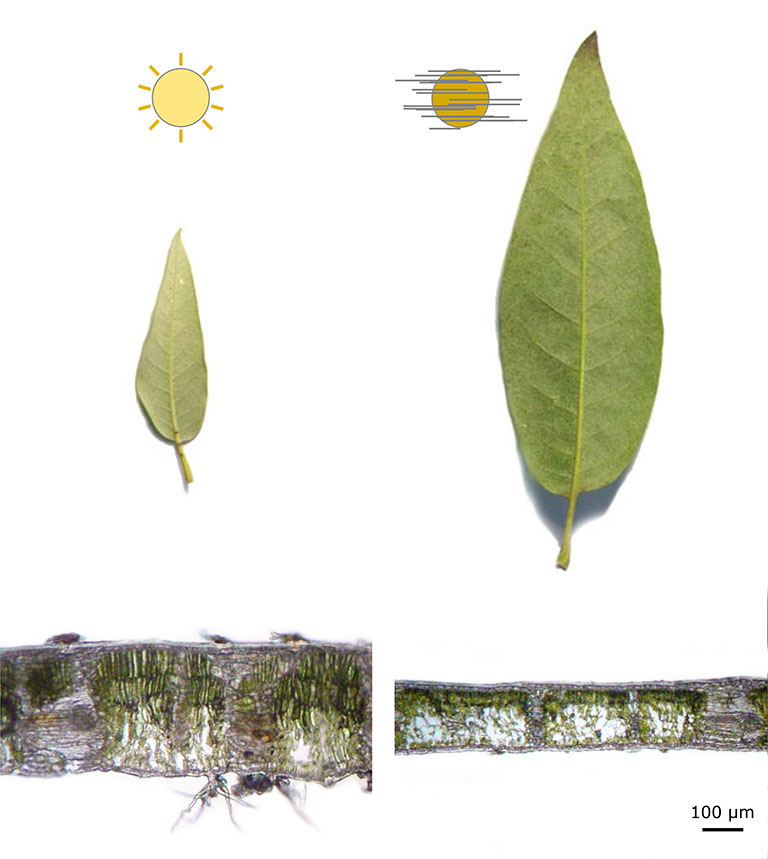 Τυπική περίπτωση εγκλιματισμού σε διαφορετικές συνθήκες ανάπτυξης αποτελούν φύλλα του ίδιου φυτού, τα οποία όμως αναπτύσσονται κάτω από διαφορετικές συνθήκες φωτισμού. Φύλλα τα οποία αναπτύσσονται σε σκιά εγκλιματίζονται στο συγκεκριμένο φωτεινό περιβάλλον και αποκτούν ανατομικά και φυσιολογικά χαρακτηριστικά παρόμοια των φύλλων των σκιοφύτων, ενώ τα φύλλα που βρίσκονται στην περιφέρεια της κόμης και εκτίθενται σε άπλετο φως (φύλλα φωτός) αποκτούν χαρακτηριστικά παρόμοια των φύλλων των ηλιοφύτων .